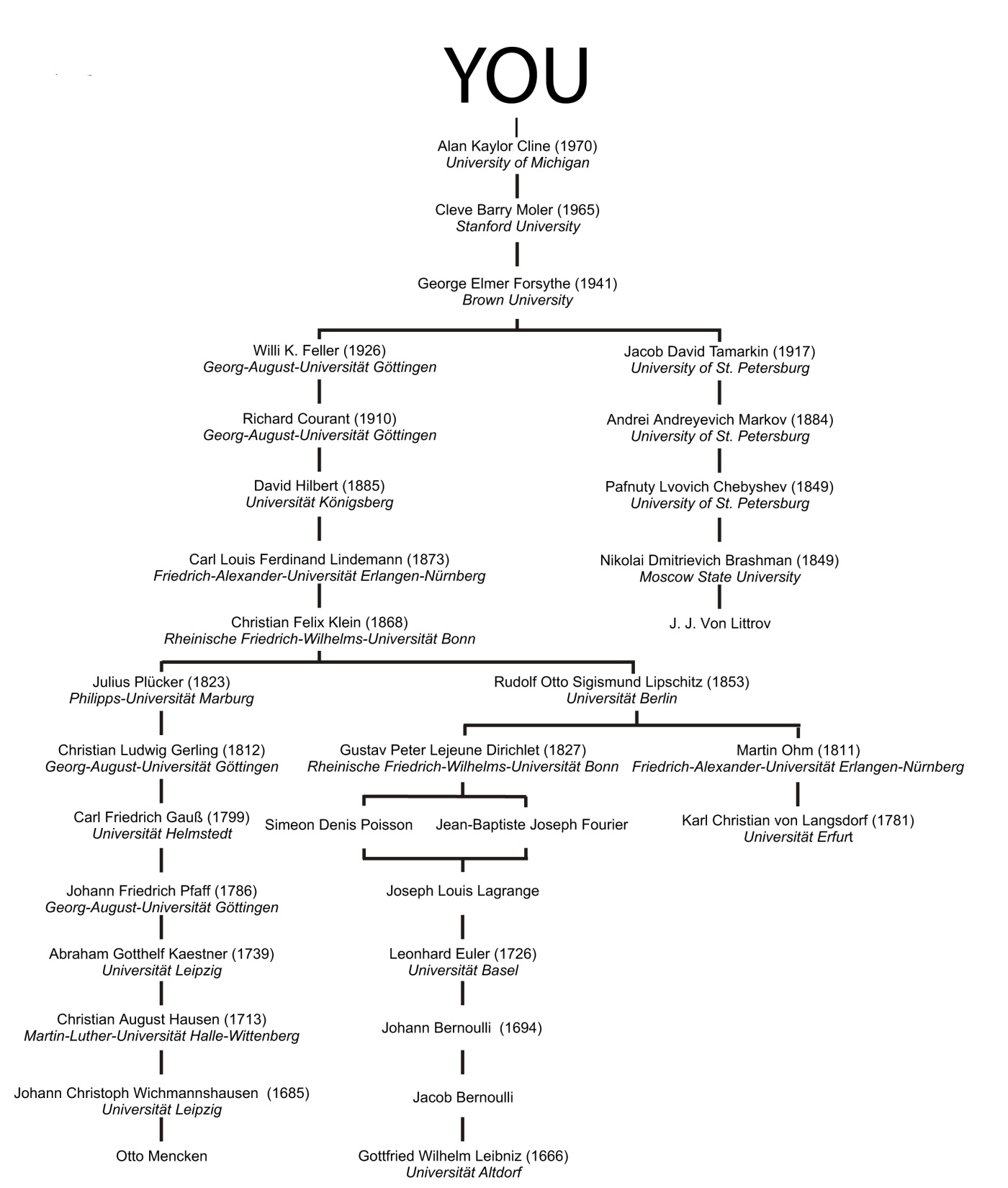 ?
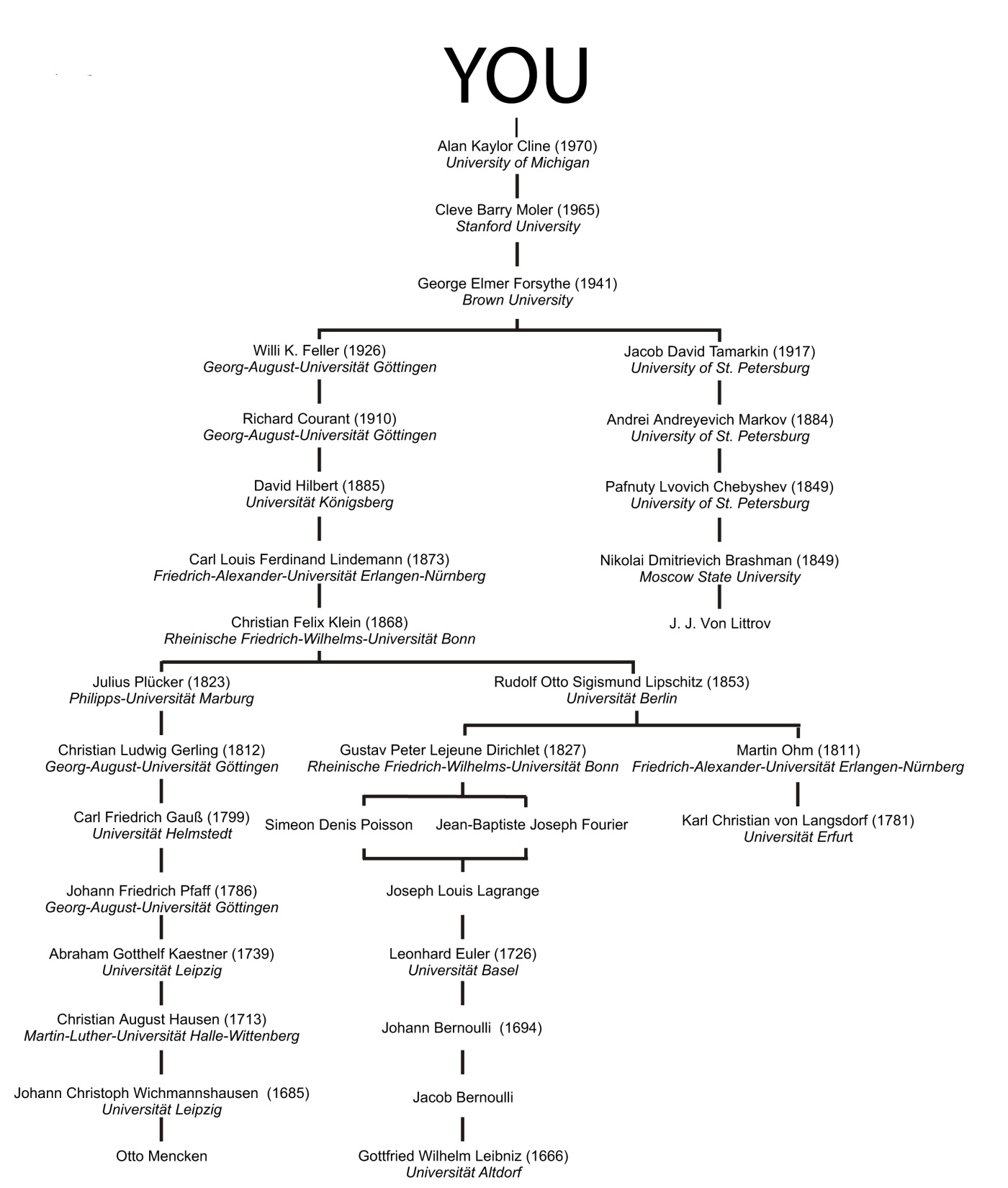 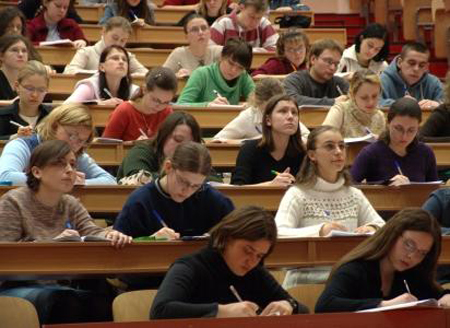 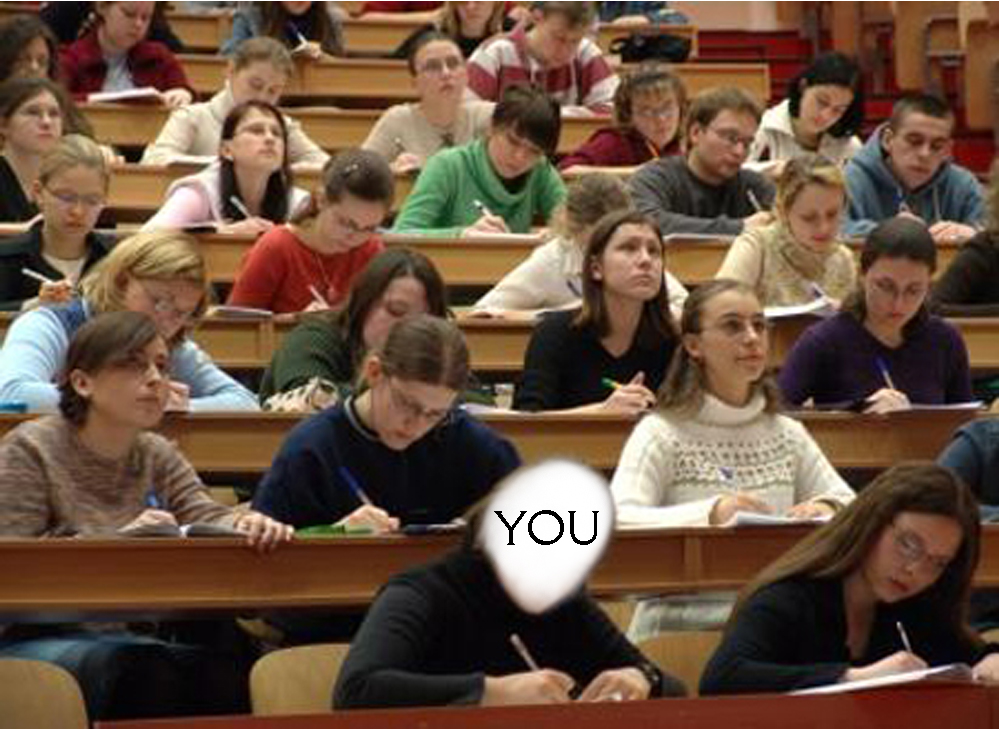 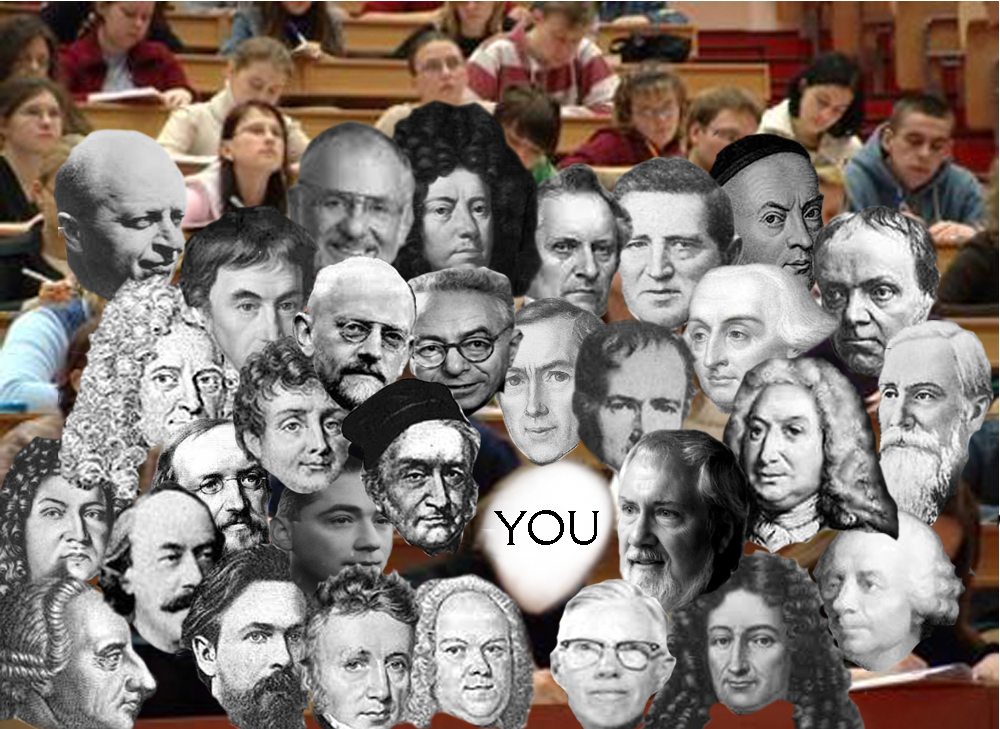